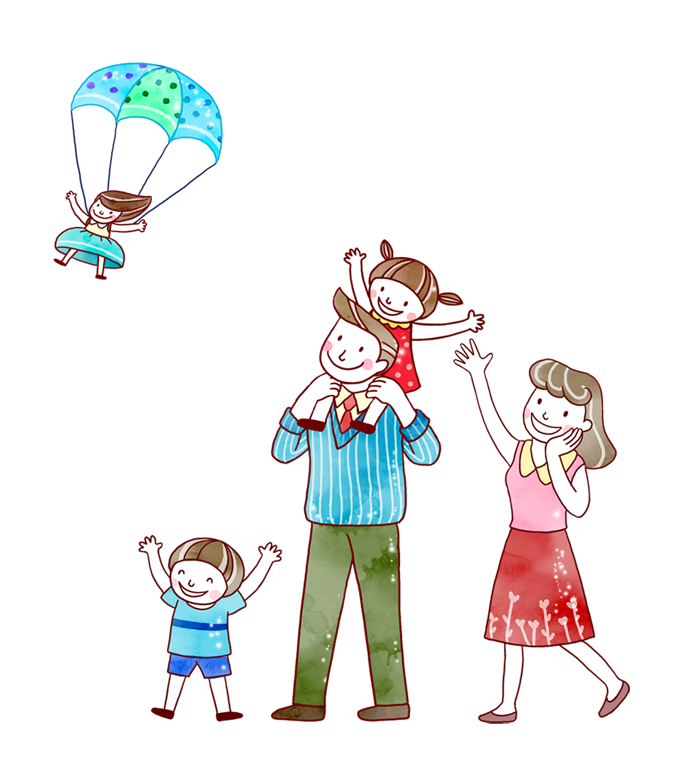 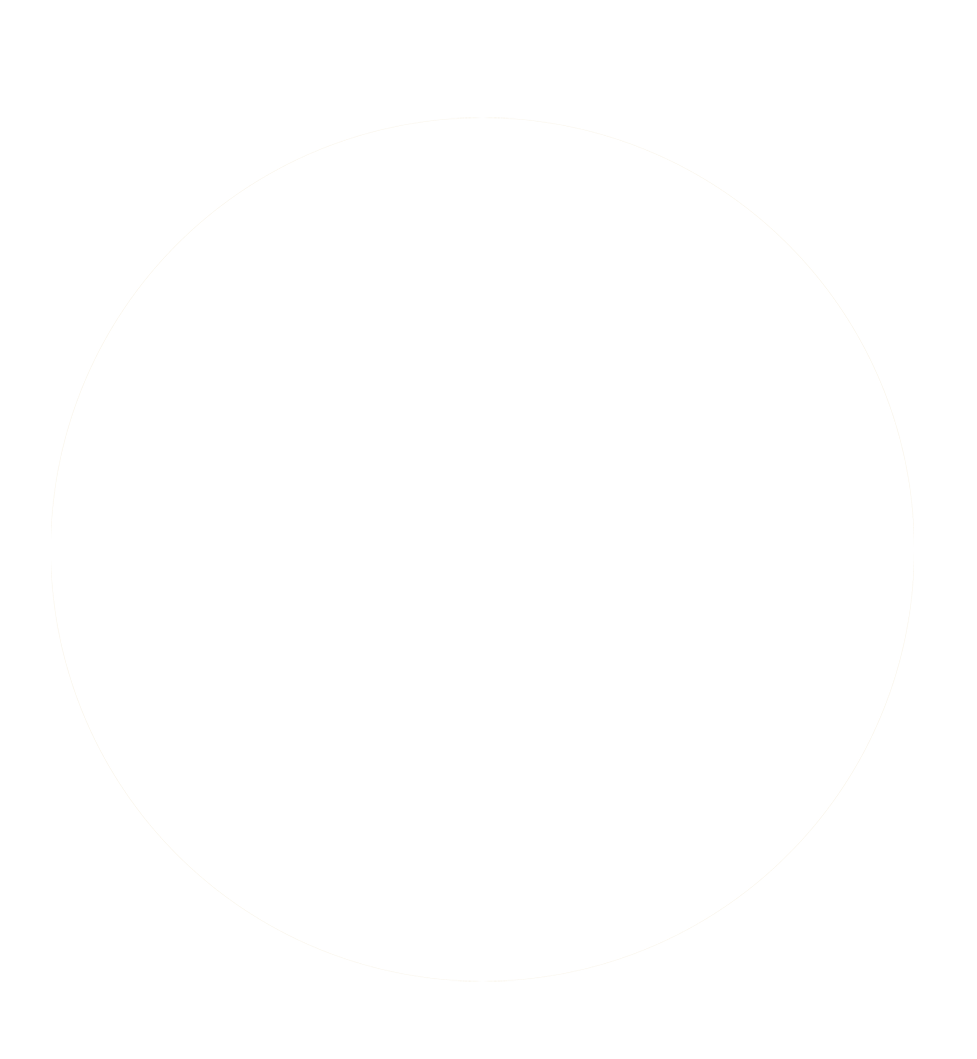 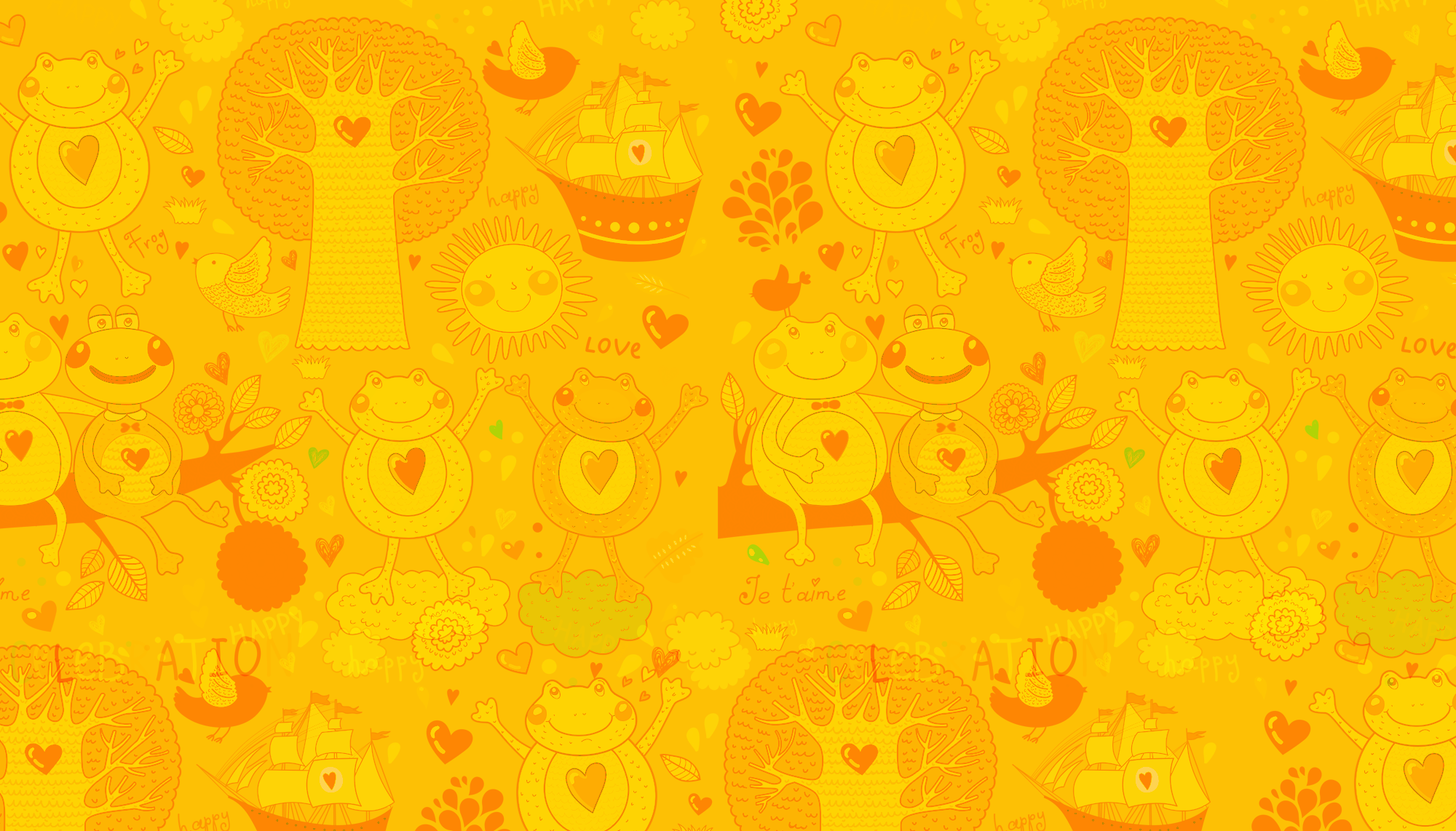 Bài 35
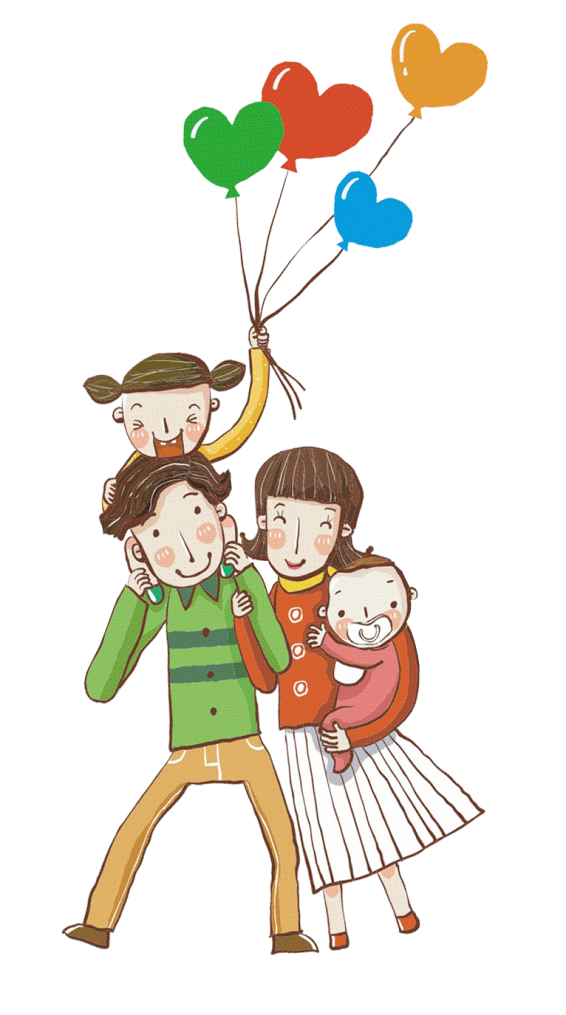 CÁC NGÀY TRONG TUẦN
TIẾT 2
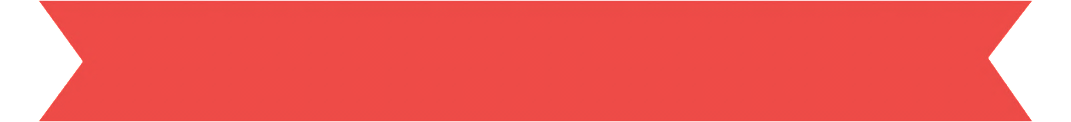 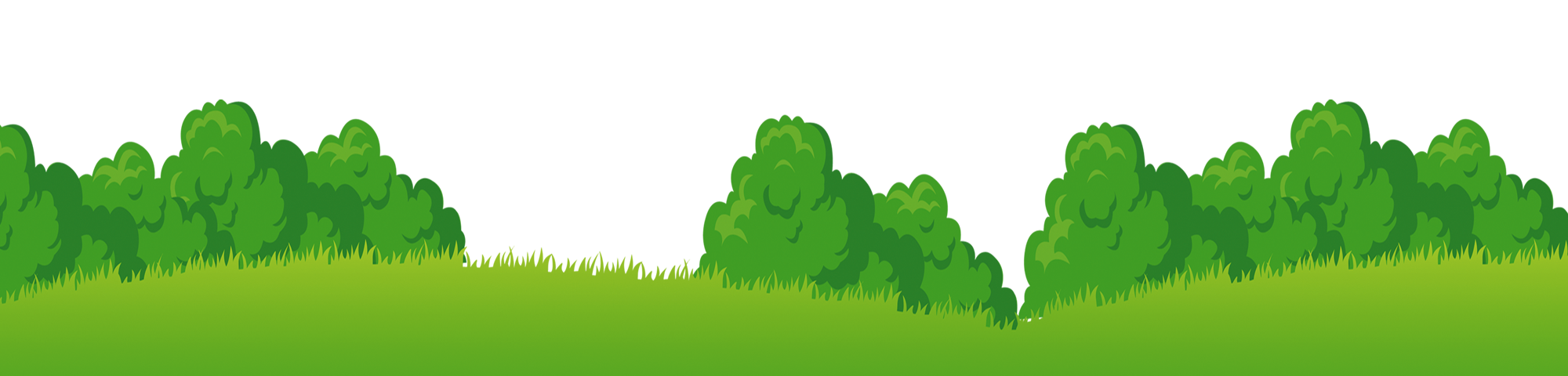 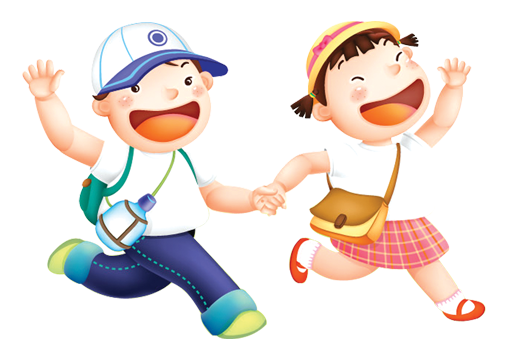 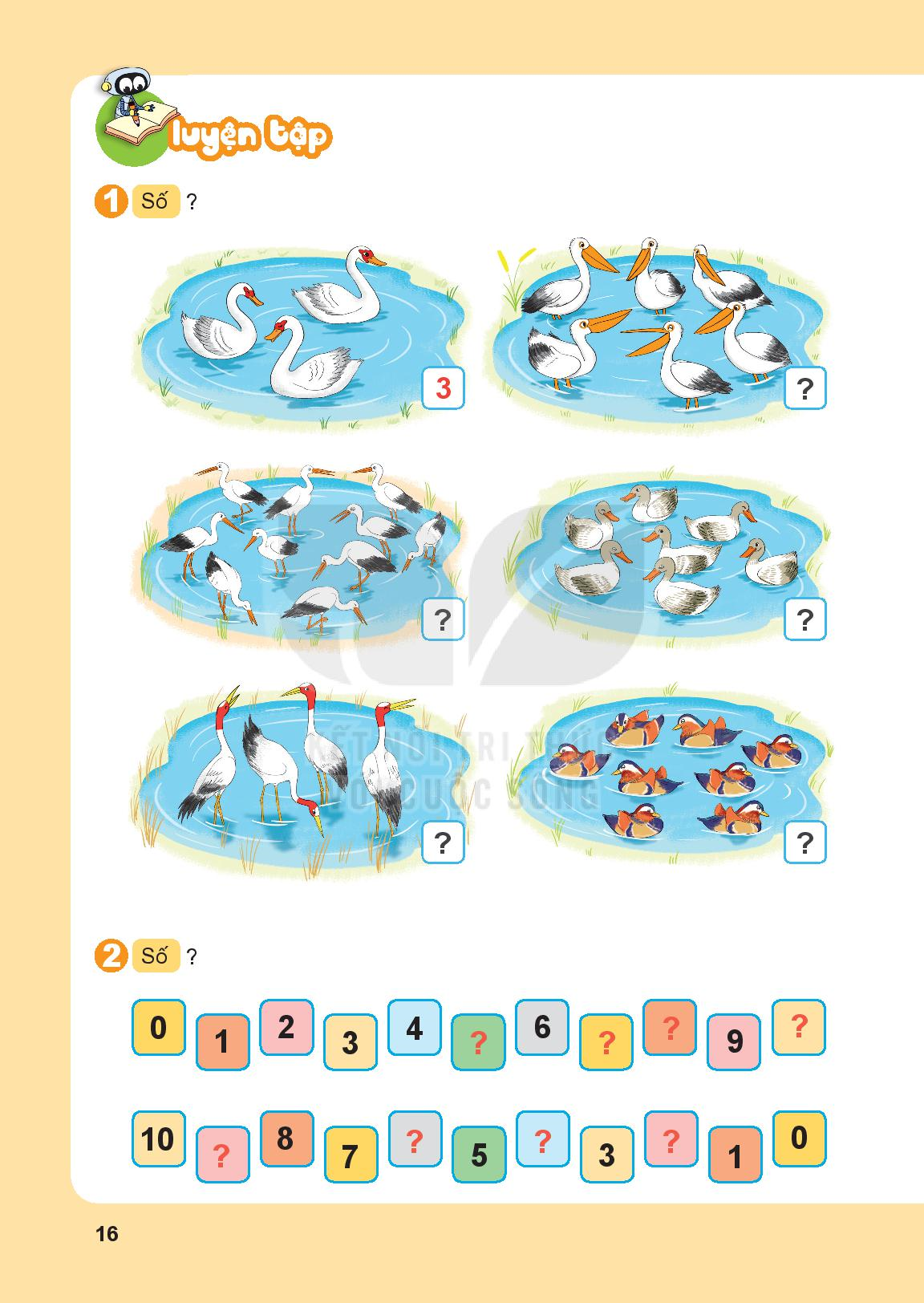 CÁC NGÀY TRONG TUẦN
Xem thời khóa biểu của bạn Rô – bốt rồi trả lời
2
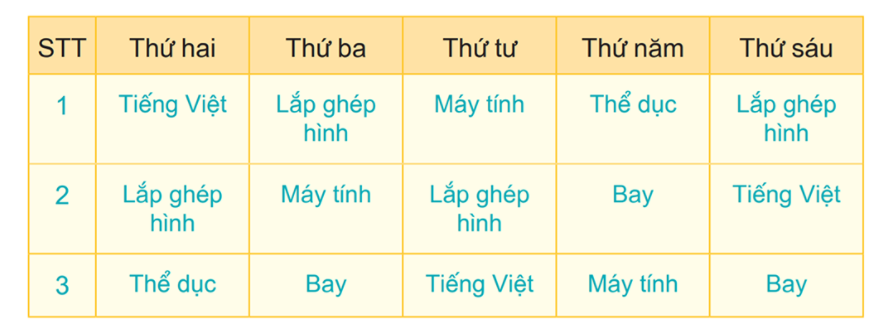 a) Rô – bốt học những môn gì vào ngày thứ ba?
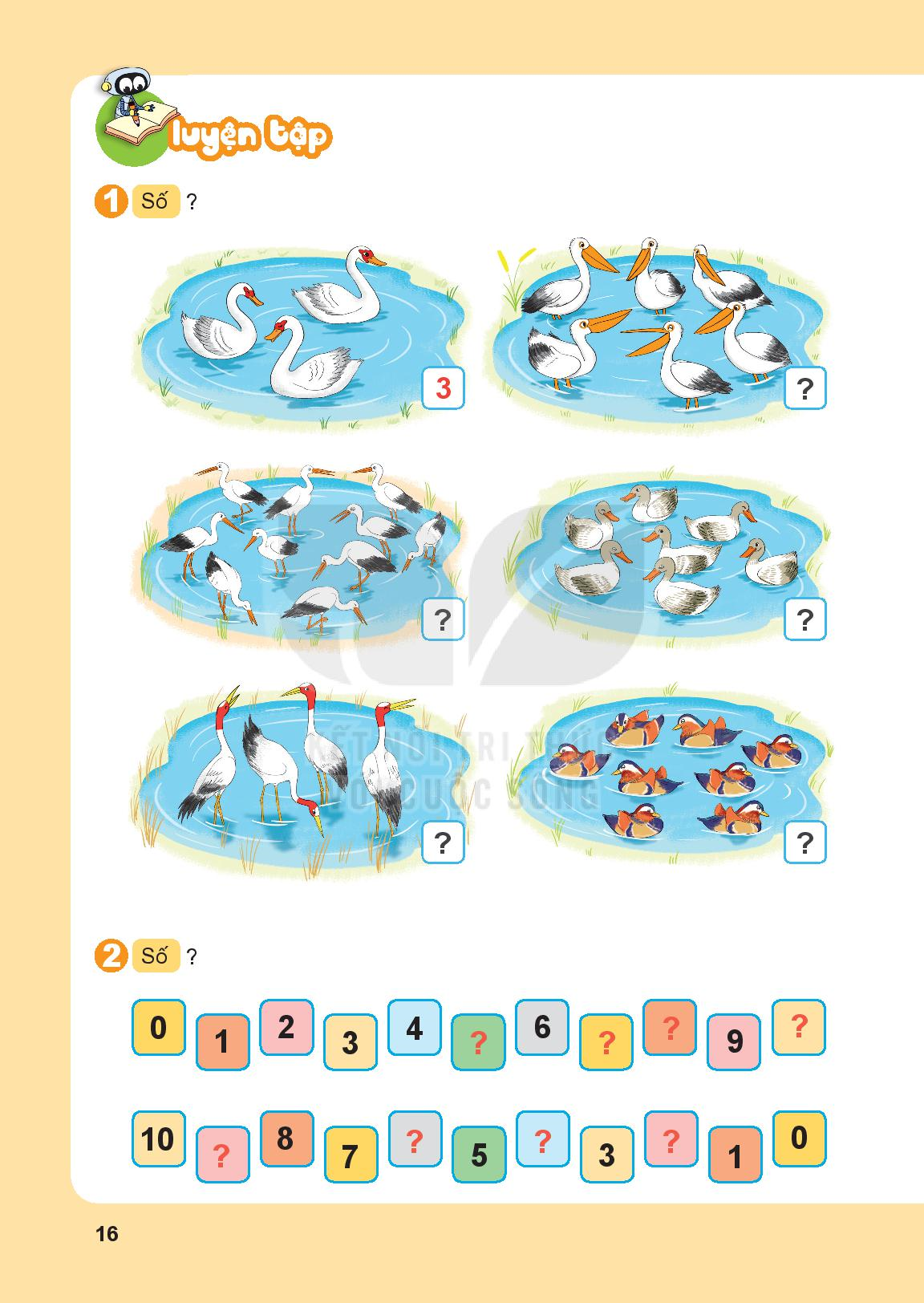 CÁC NGÀY TRONG TUẦN
Xem thời khóa biểu của bạn Rô – bốt rồi trả lời
2
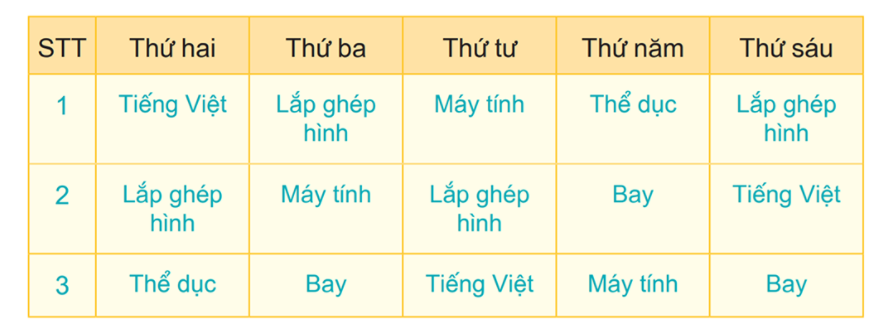 b) Rô – bốt học Tiếng Việt vào những ngày nào trong tuần?
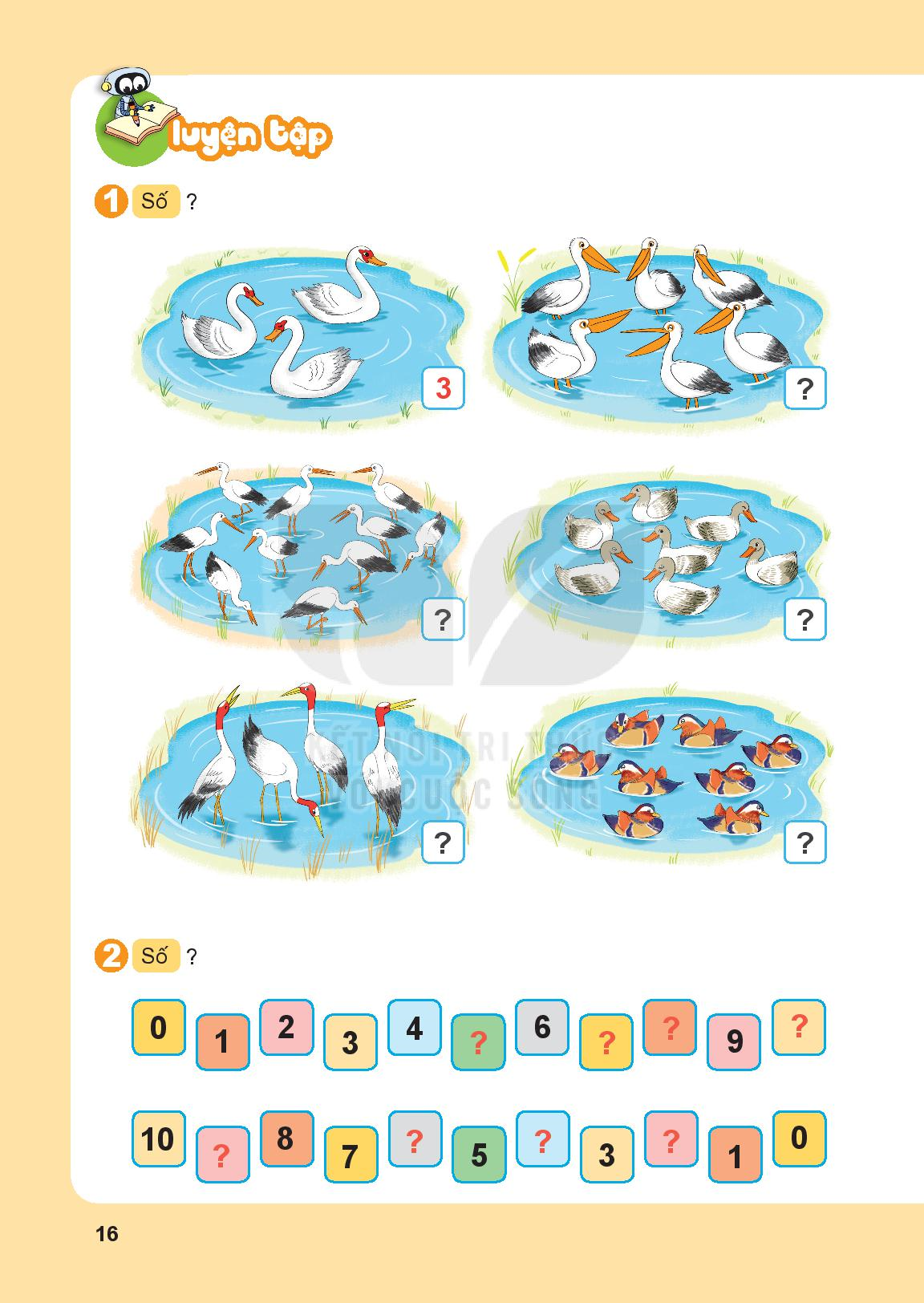 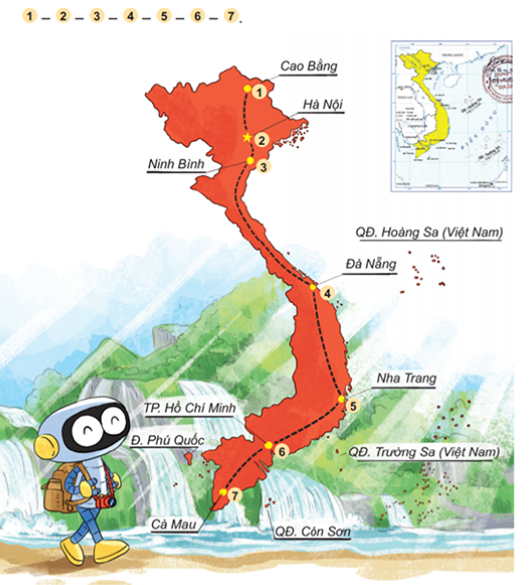 1
5
Bạn Rô – bốt đi du lịch. Hành trình đi du lịch qua các điểm
3
2
6
3
7
4
Em thấy những gì trên bức tranh?
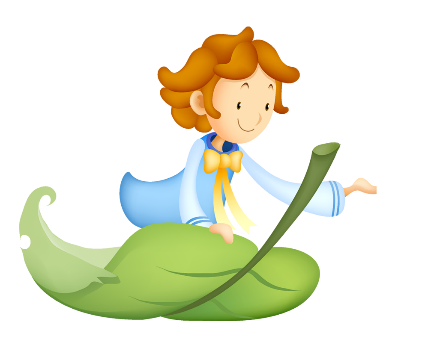 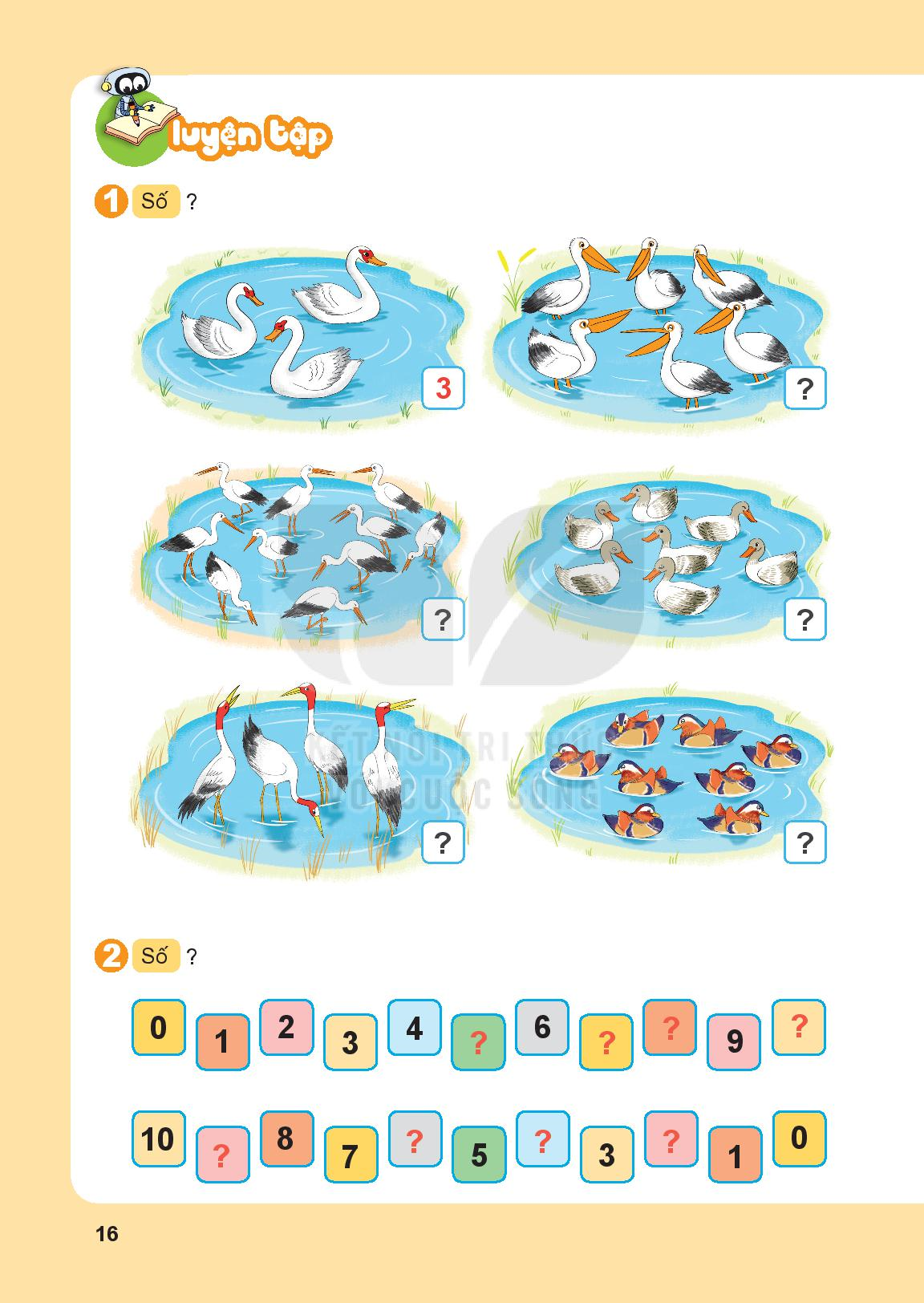 CÁC NGÀY TRONG TUẦN
Trò chơi
3
2
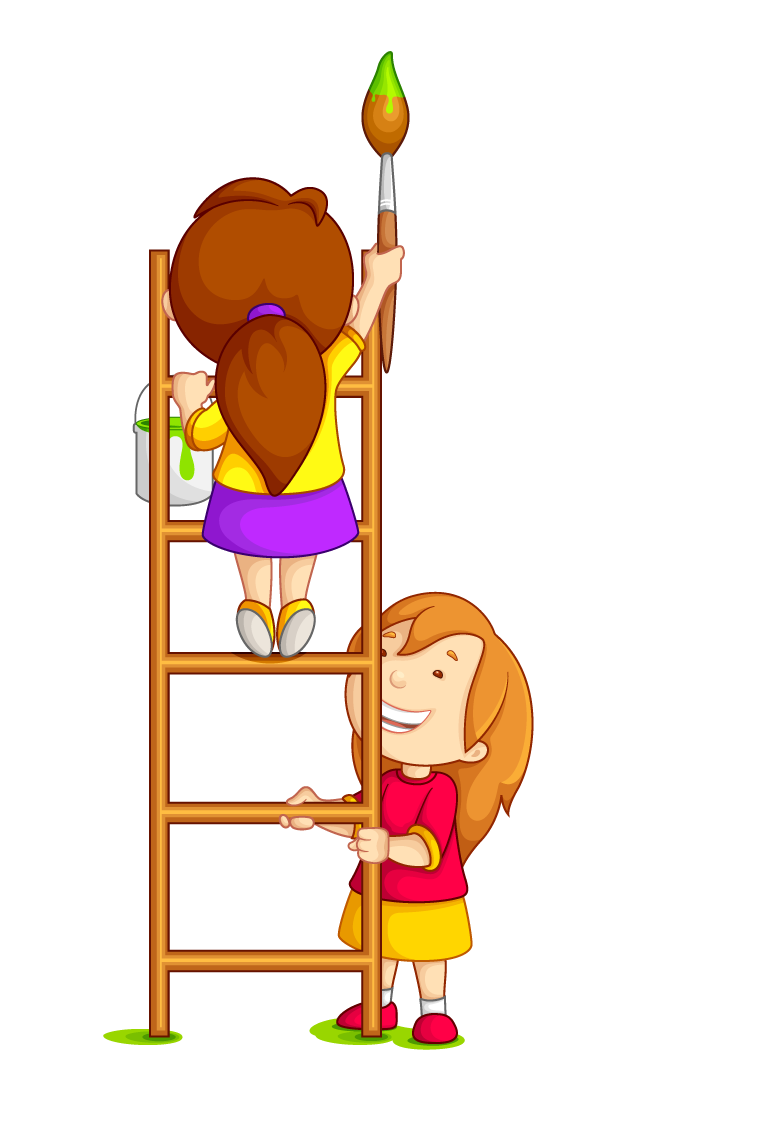 Rung chuông vàng
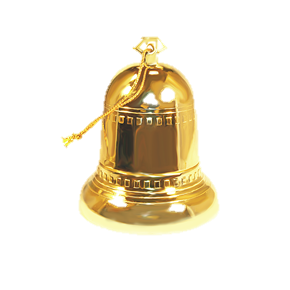 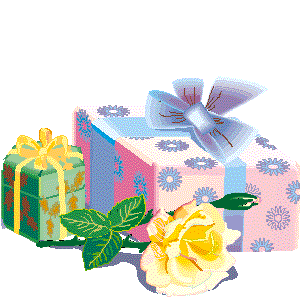 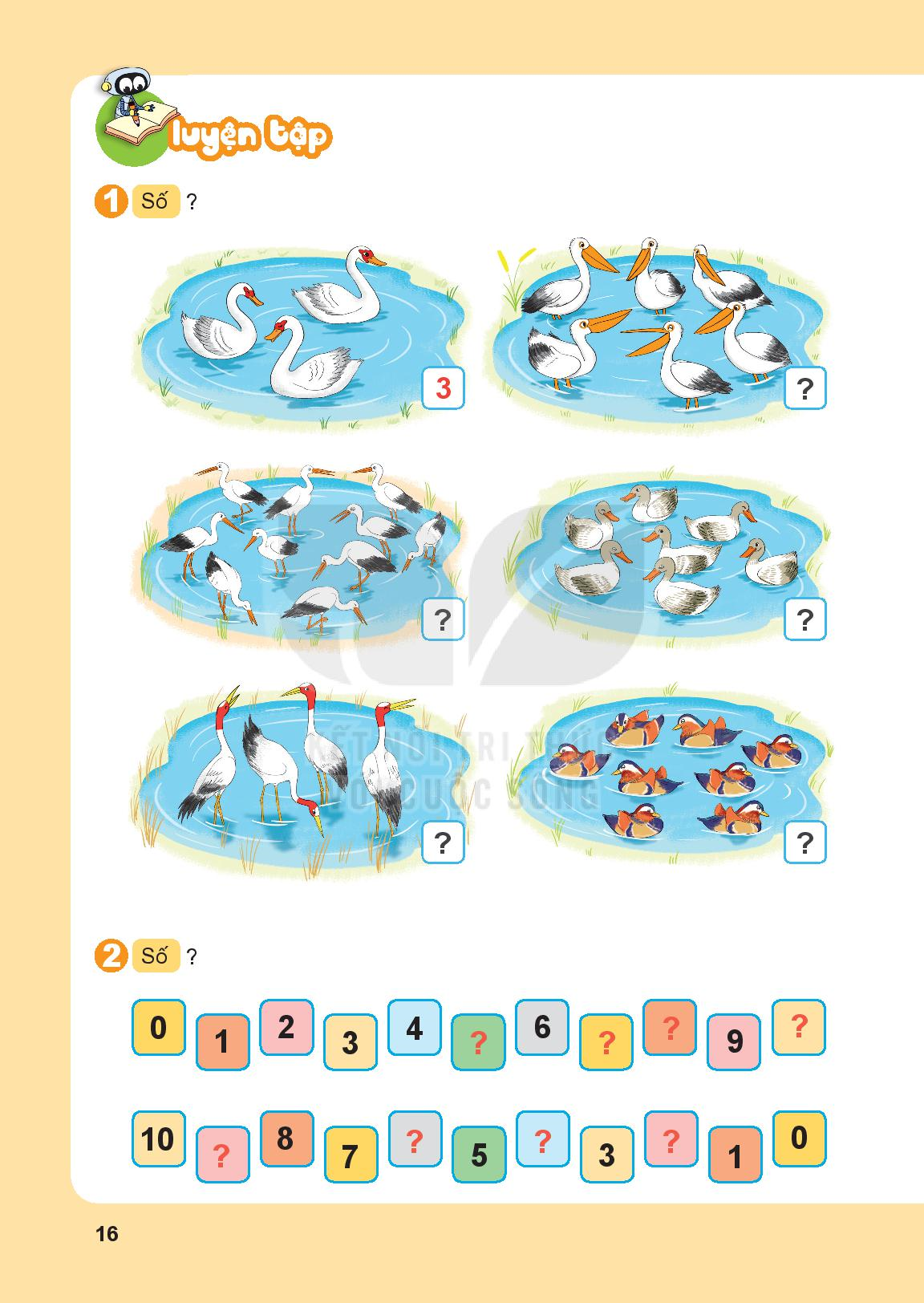 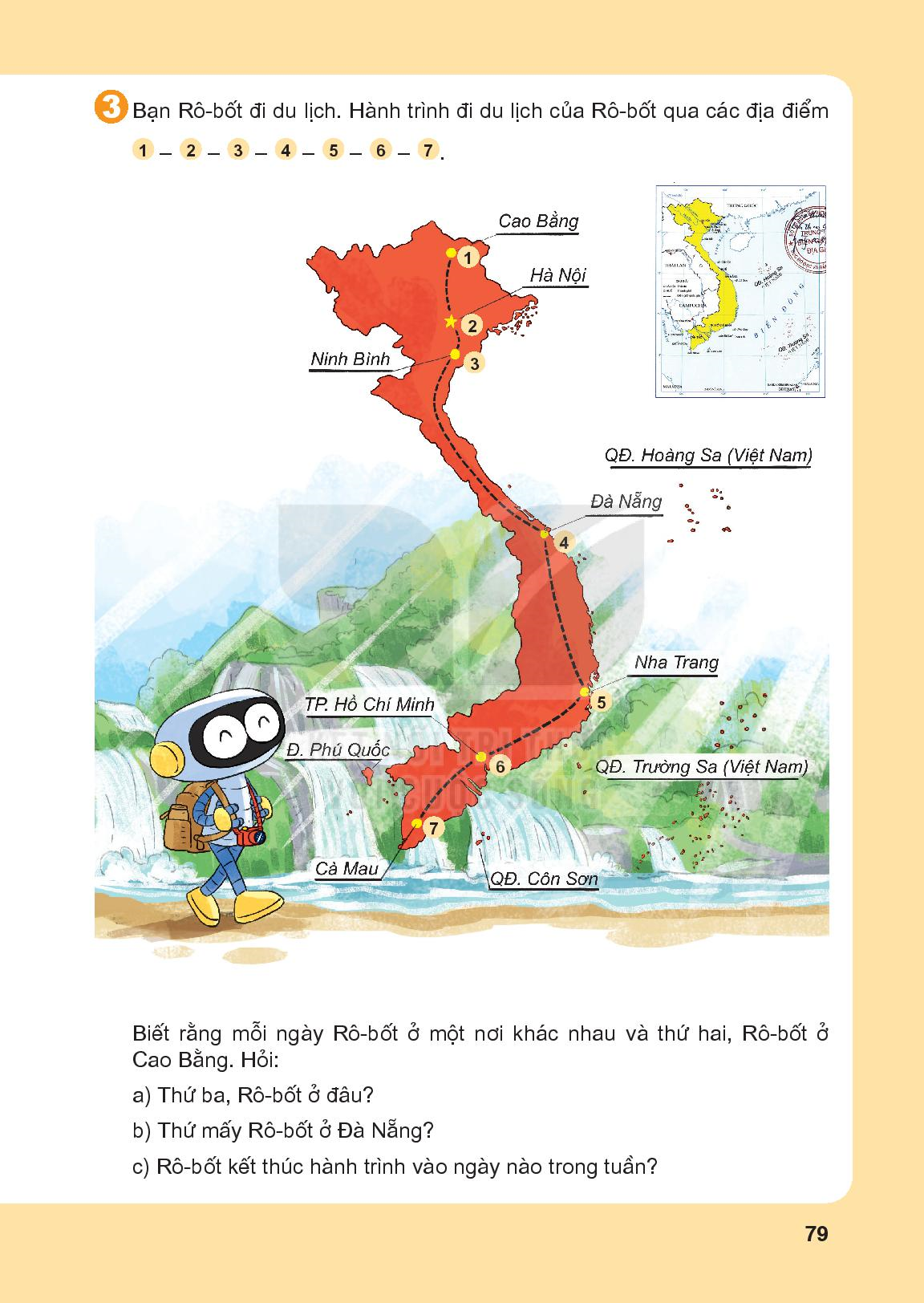 3
1
5
Biết rằng mỗi ngày bạn Rô – bốt ở một nơi khác nhau và thứ hai, Rô – Bốt ở Cao Bằng. Hỏi:
2
6
3
7
4
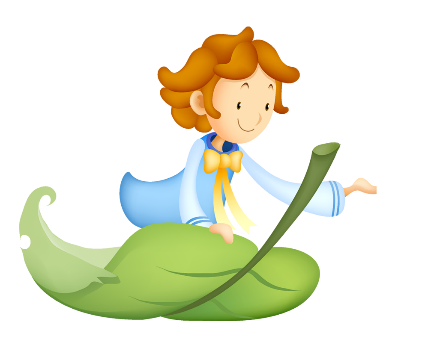 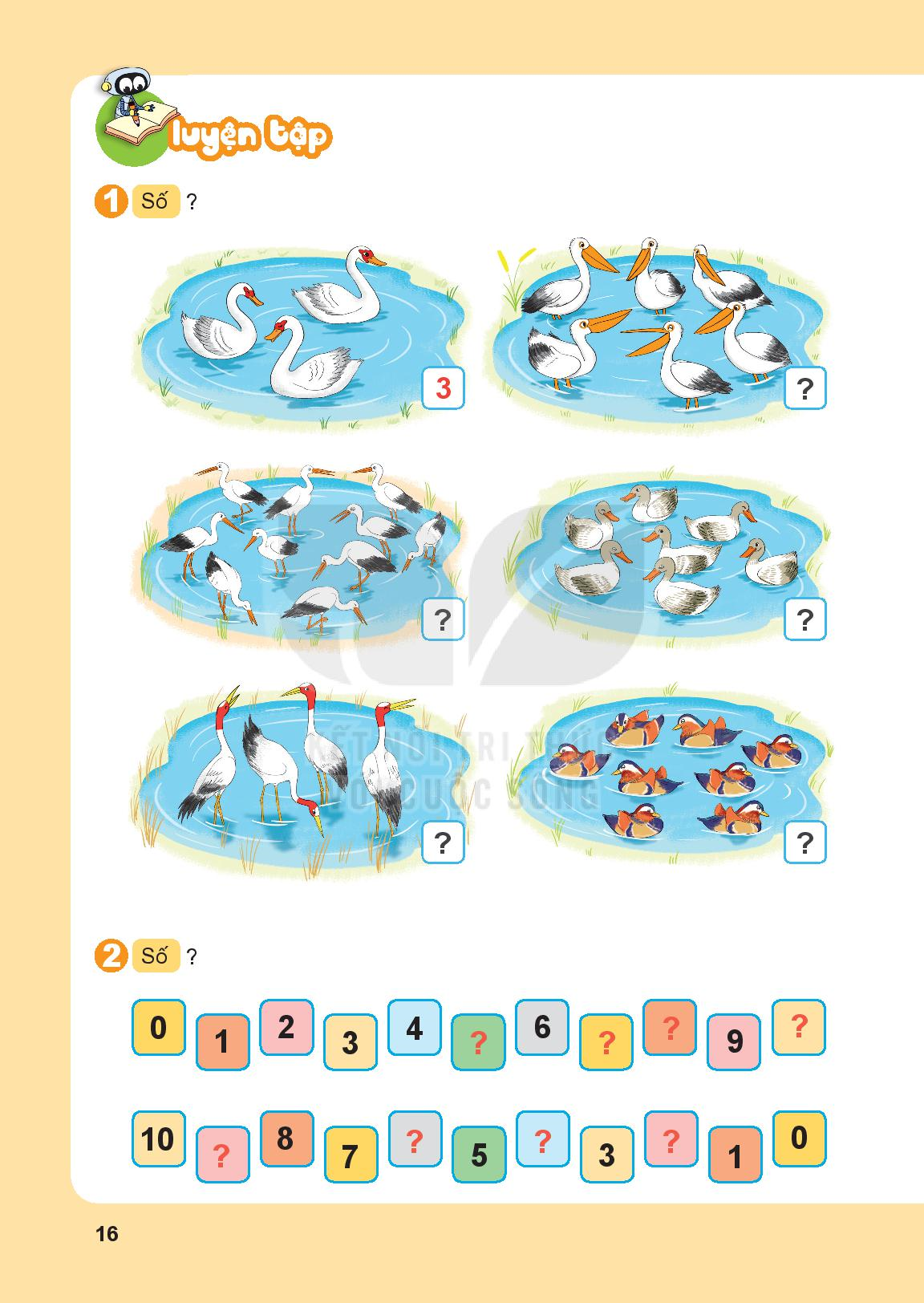 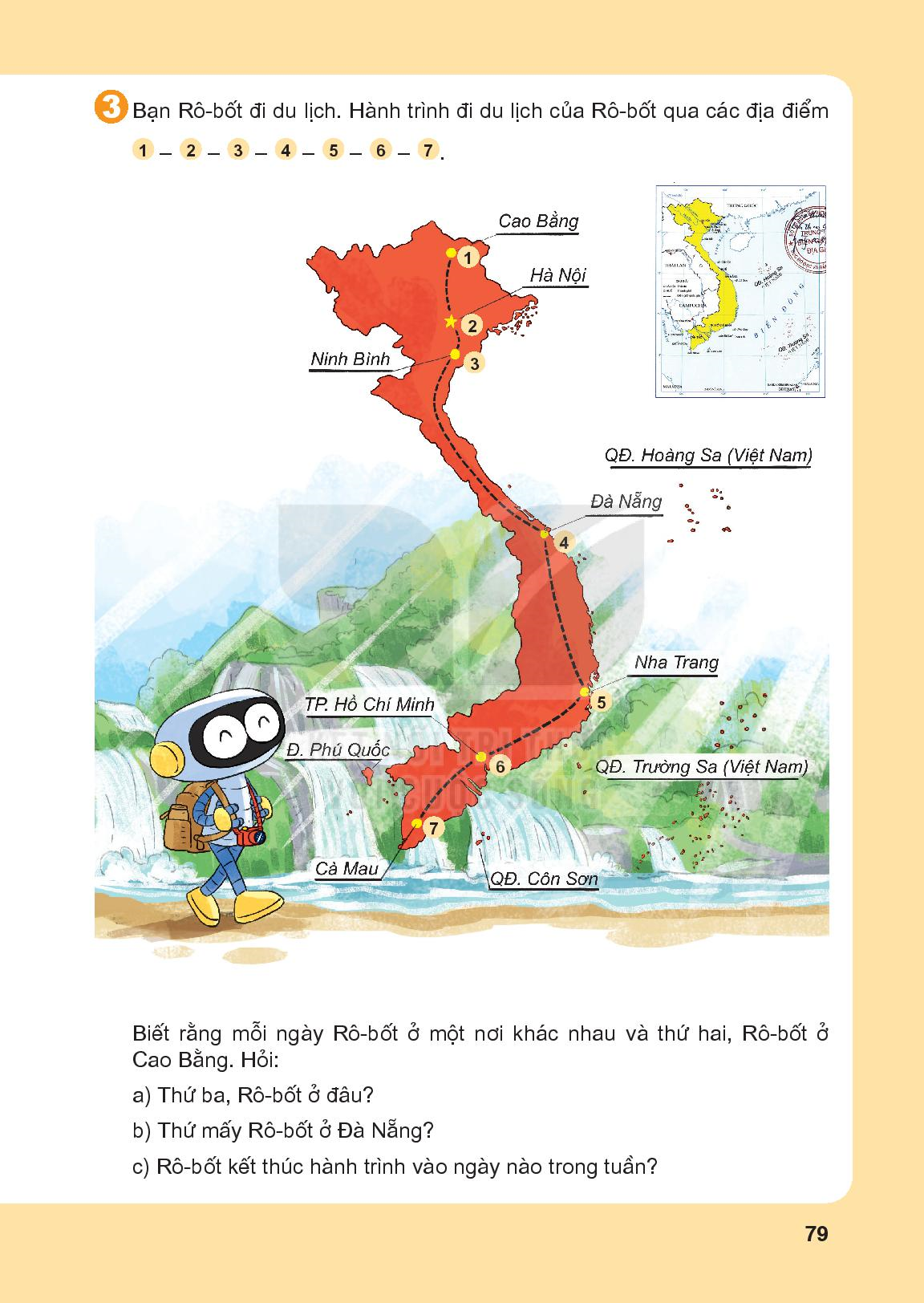 3
1
5
2
6
a) Thứ ba, Rô – bốt ở Hà Nội.
a) Thứ ba, Rô – bốt ở đâu?
3
7
4
10
9
8
7
6
5
4
3
2
1
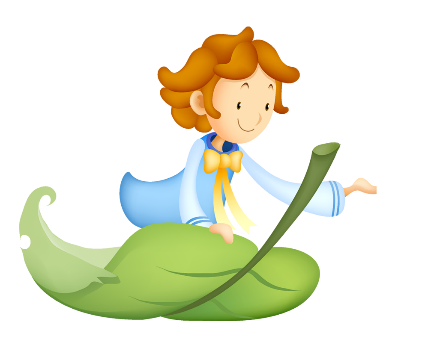 Hết giờ
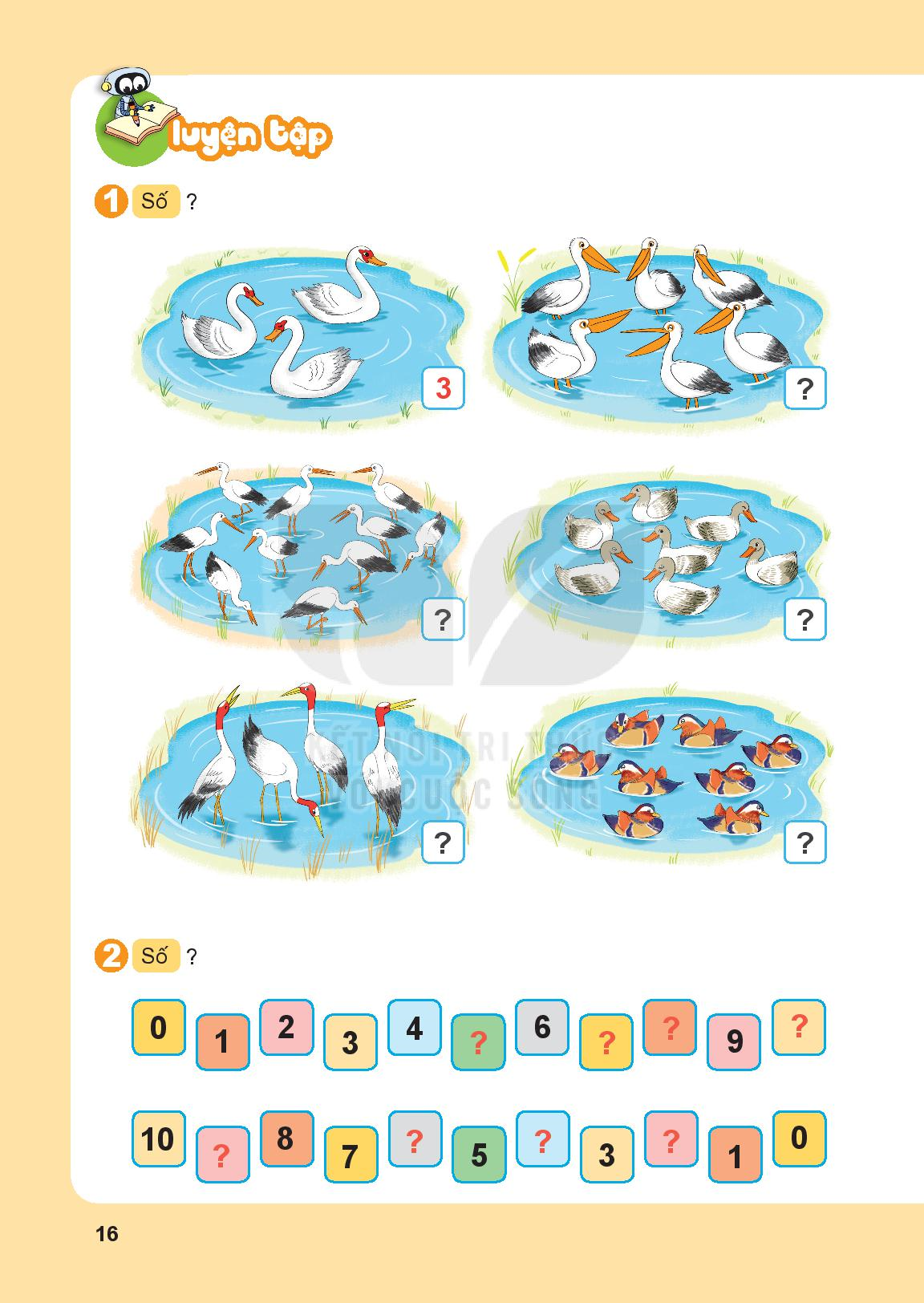 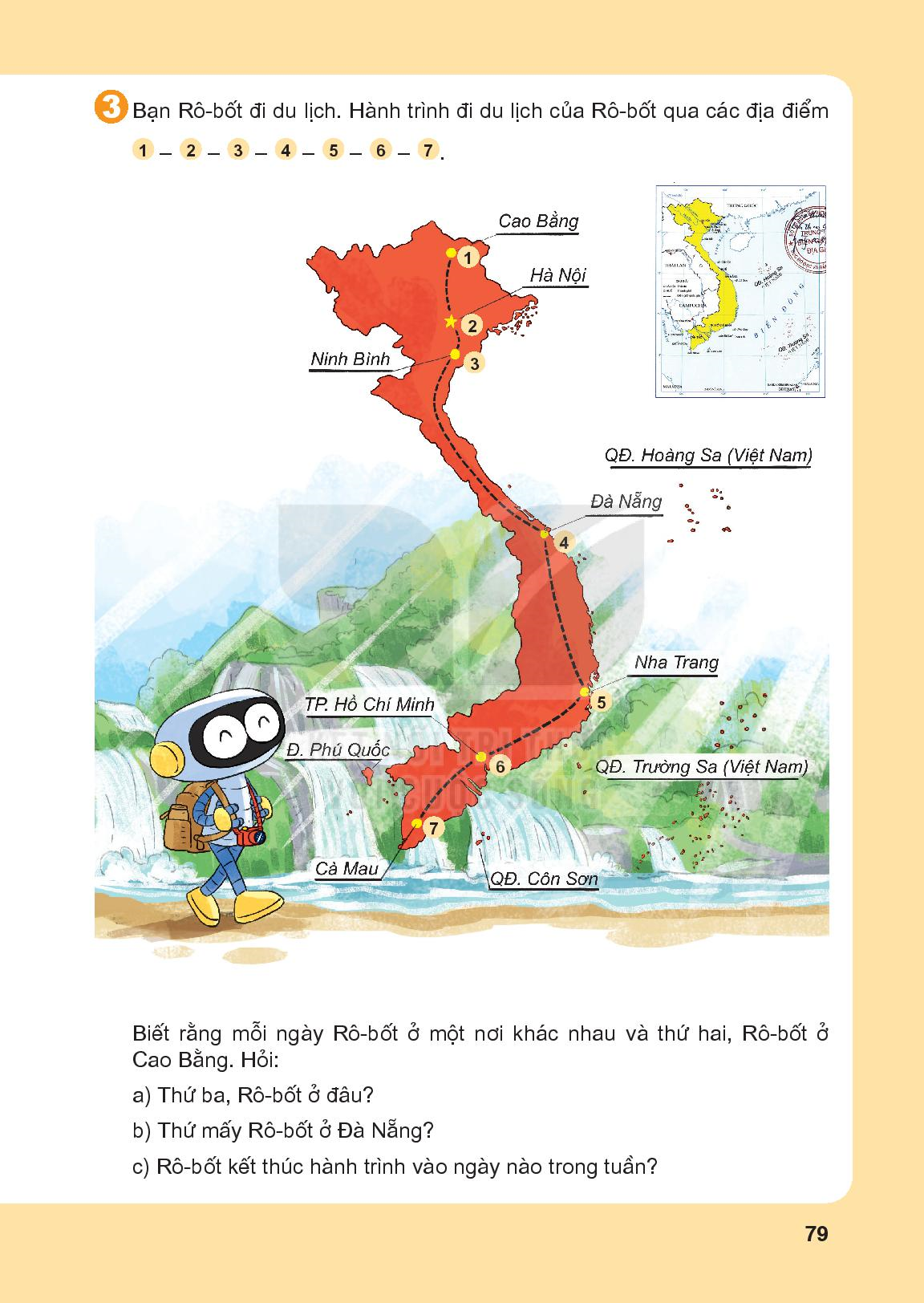 3
1
5
2
6
b) Thứ năm, Rô – bốt ở Đà Nẵng
b) Thứ mấy, Rô – bốt ở Đà Nẵng?
3
7
4
10
9
8
7
6
5
4
3
2
1
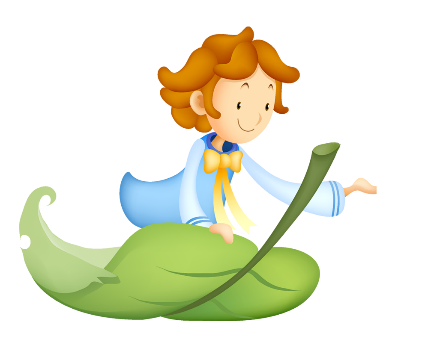 Hết giờ
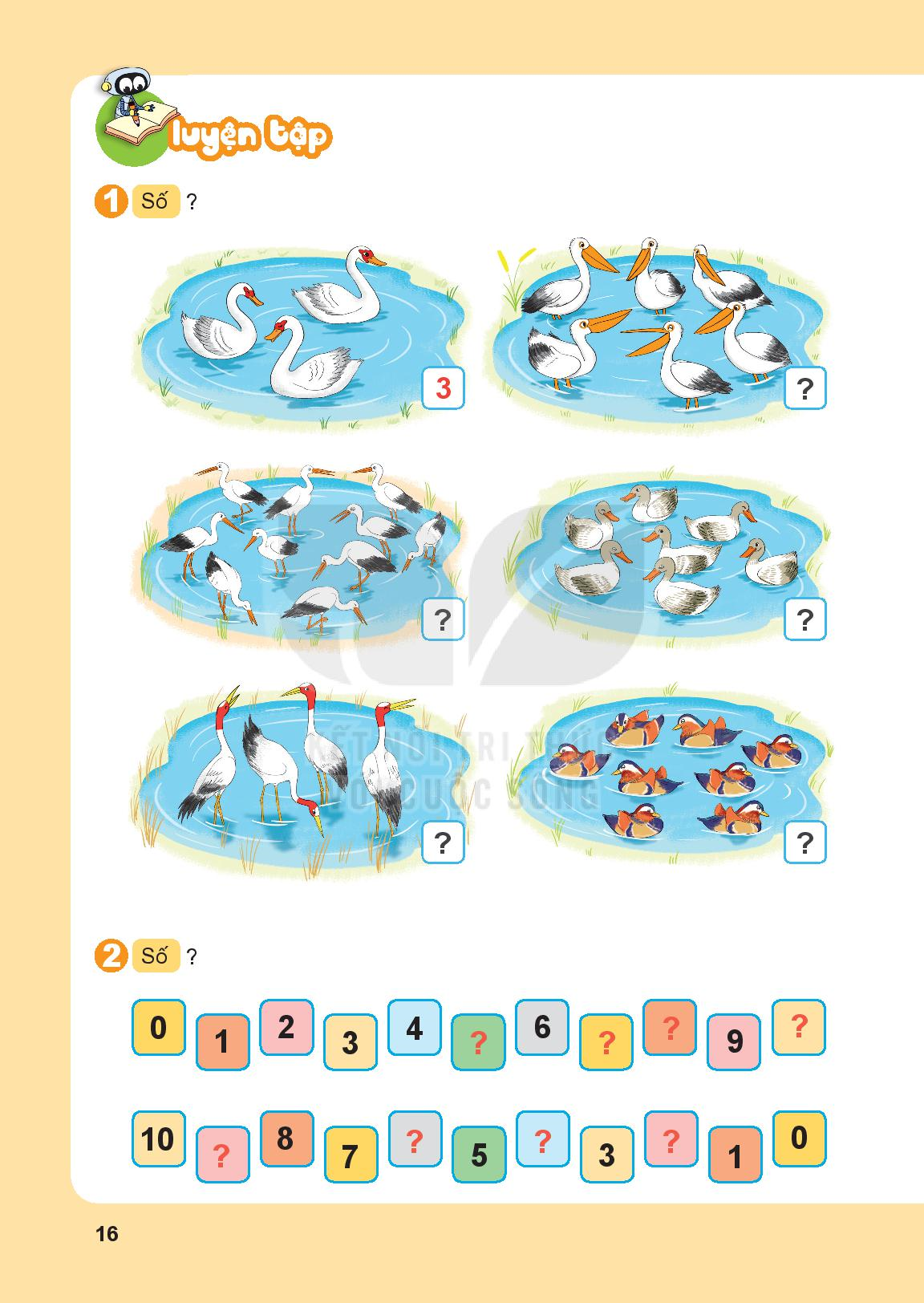 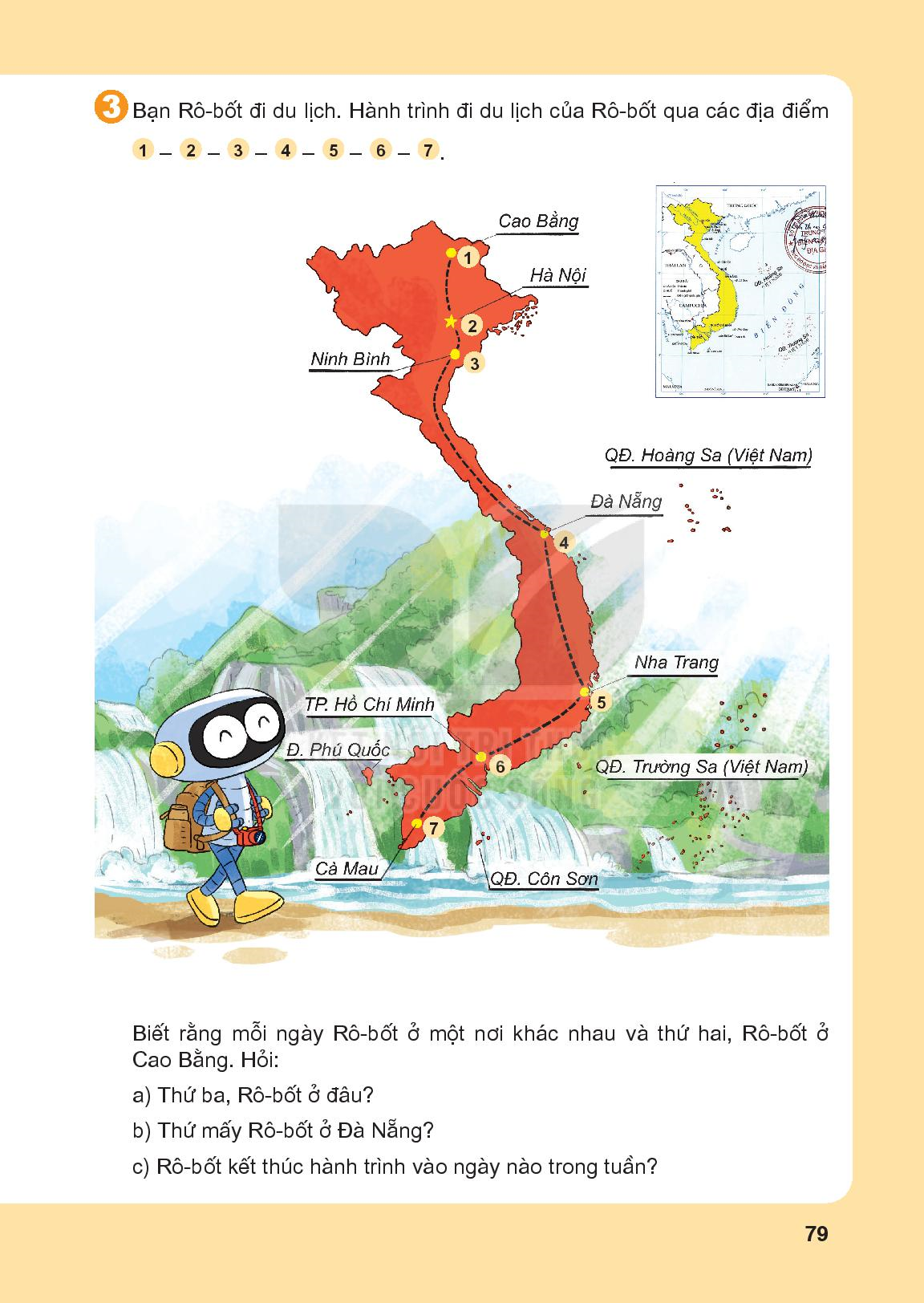 3
c) Rô- bốt kết thúc hành trình vào ngày chủ nhật trong tuần.
c) Rô- bốt kết thúc hành trình vào ngày nào trong tuần?
1
5
2
6
3
7
4
10
9
8
7
6
5
4
3
2
1
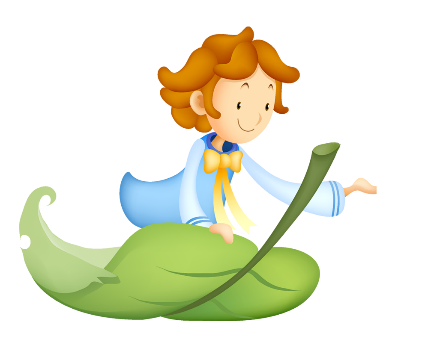 Hết giờ
Rung chuông vàng
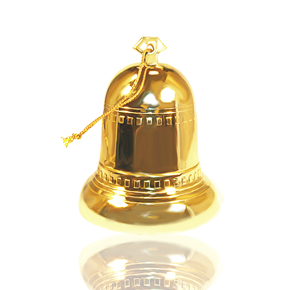 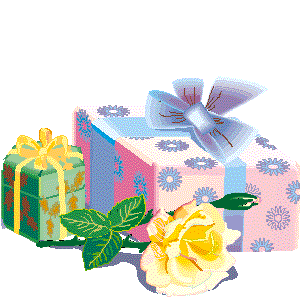 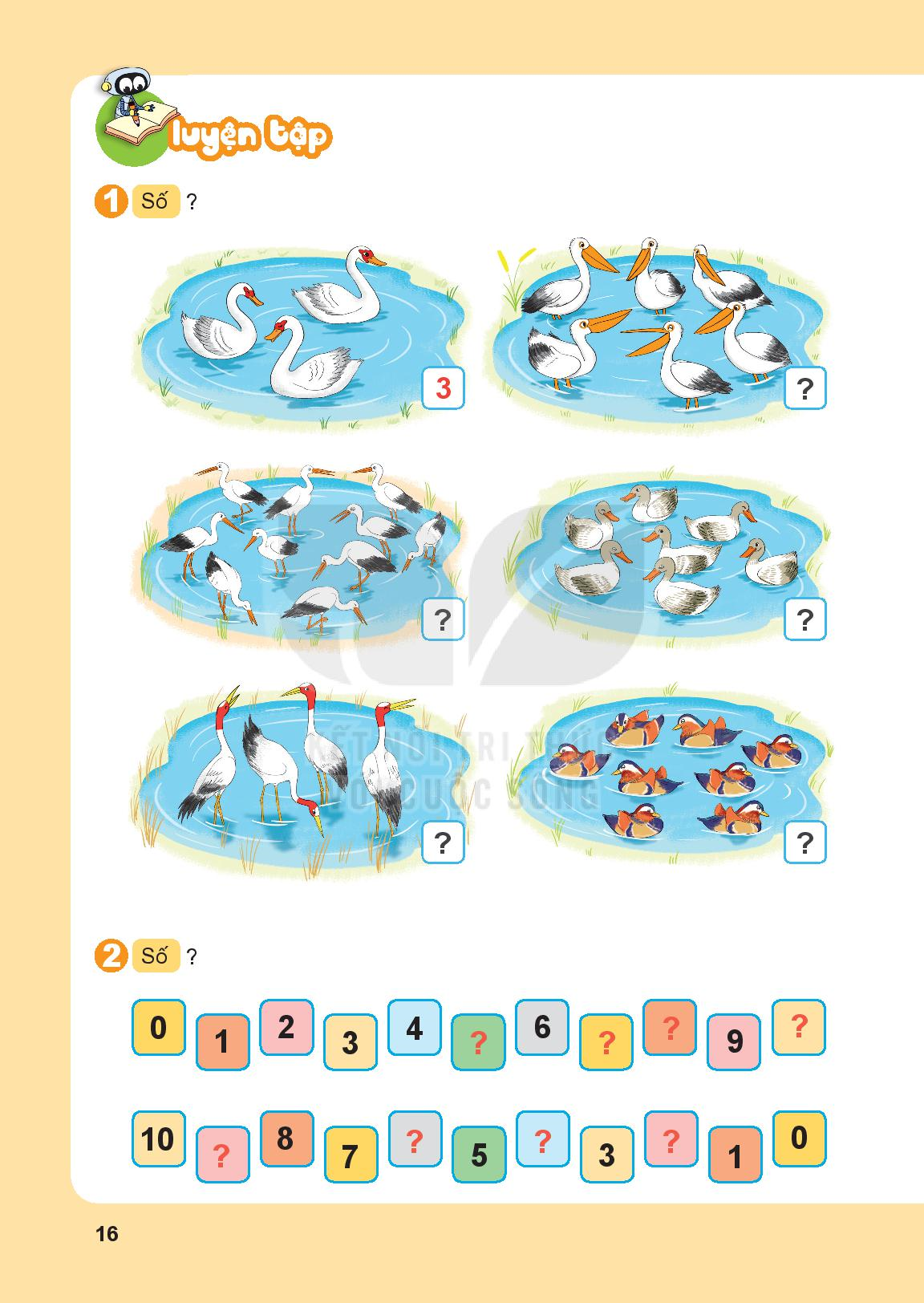 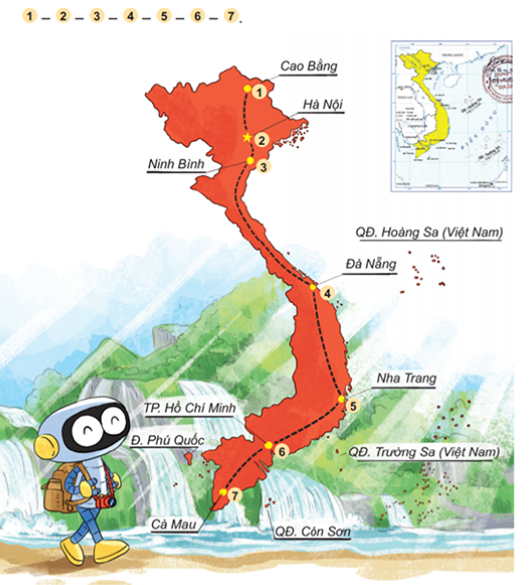 Hành trình đi du lịch qua các điểm
3
1
Thứ hai: Cao Bằng
2
Thứ ba: Hà Nội
3
Thứ tư: Ninh Bình
4
Thứ năm: Đà Nẵng
5
Thứ sáu: Nha Trang
Thứ bảy: TP. Hồ Chí Minh
6
Chủ nhật: Cà Mau
7